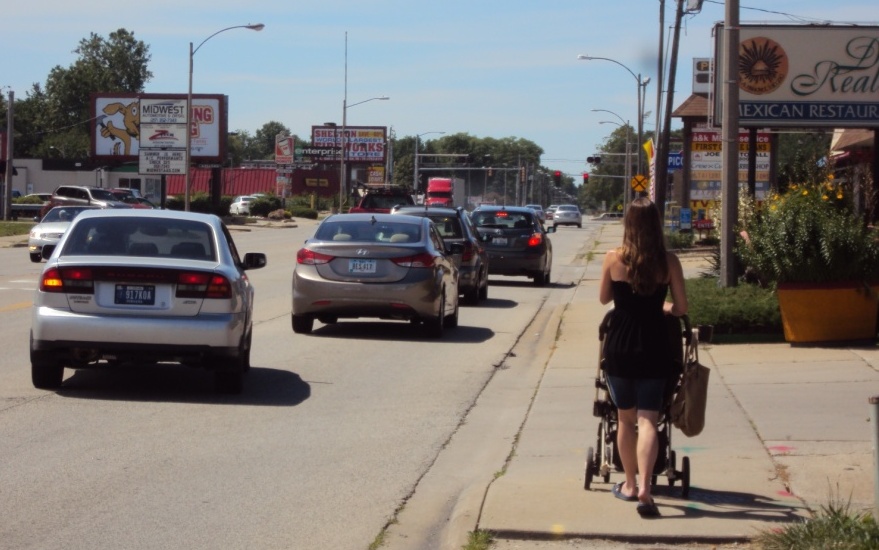 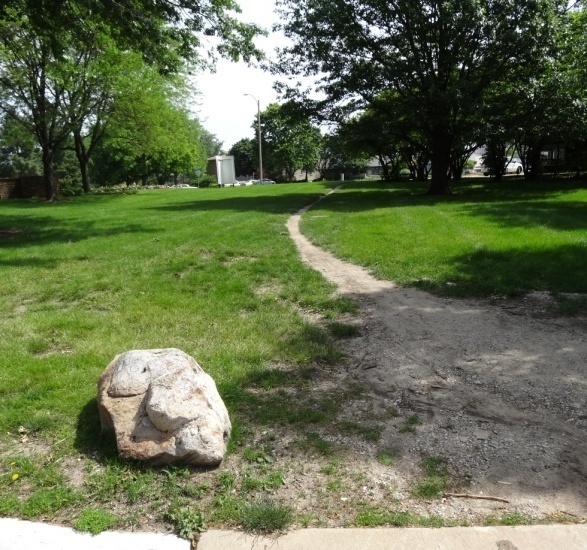 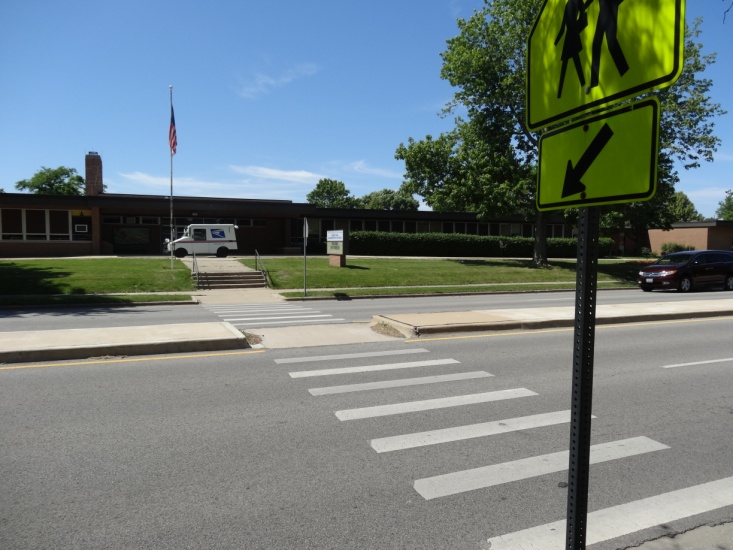 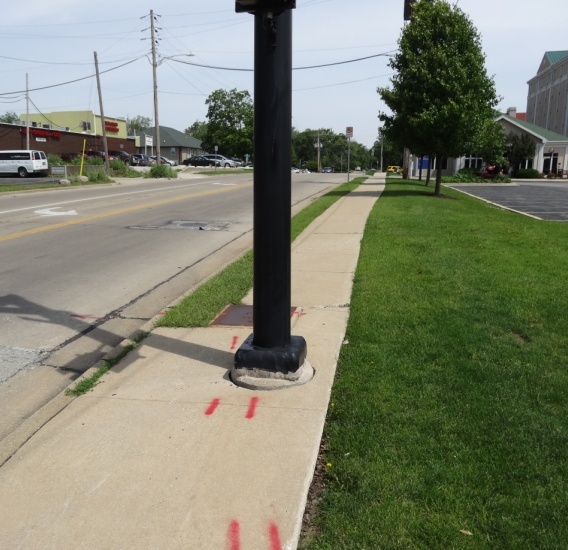 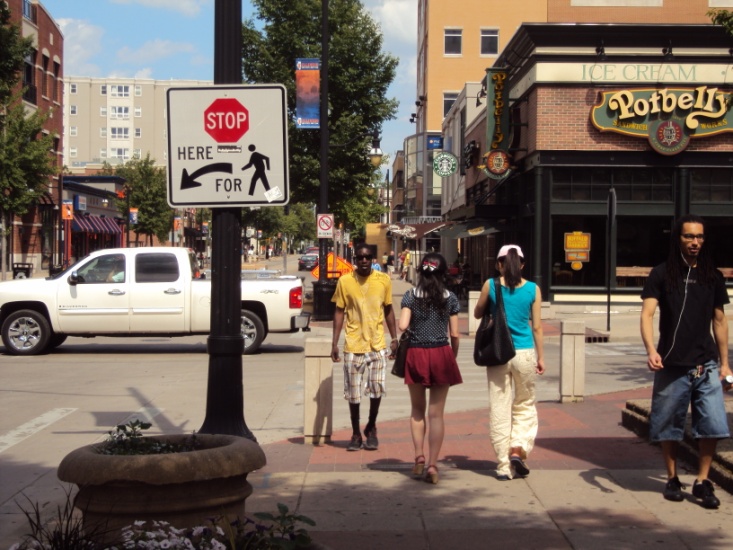 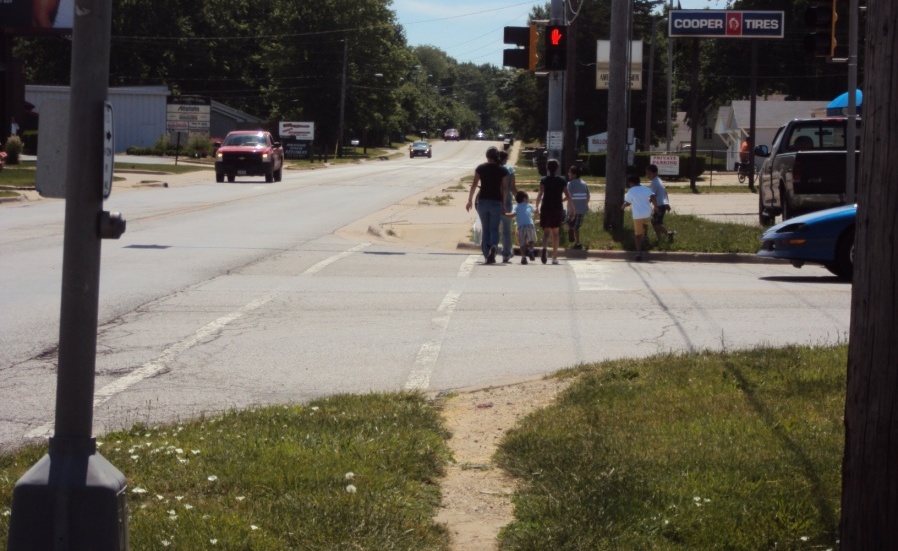 Champaign pedestrian plan
CHAMPAIGN CITY COUNCIL • STUDY SESSION • JULY 9, 2013
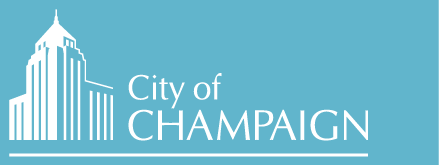 Council goals support creating a pedestrian plan
Council Goal 1: “Our City Fosters Quality of Life for All Citizens”
Increase parks, trails, and open space amenities
Council Goal 2: “Our City Provides First-Rate Services”
Aggressively address aging infrastructure
Continue to build complete streets
Support and respond to neighborhood needs
Council Goal 5: “Our City is a Model for Environmental Sustainability”
Promote Champaign as a green community
Encourage the use of alternative modes of transportation
Why develop a Pedestrian Plan?
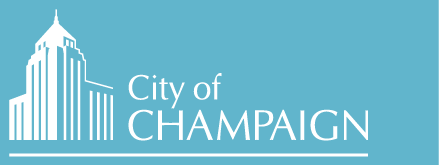 Disconnected pedestrian policies
Implementation Oriented
Vision Oriented
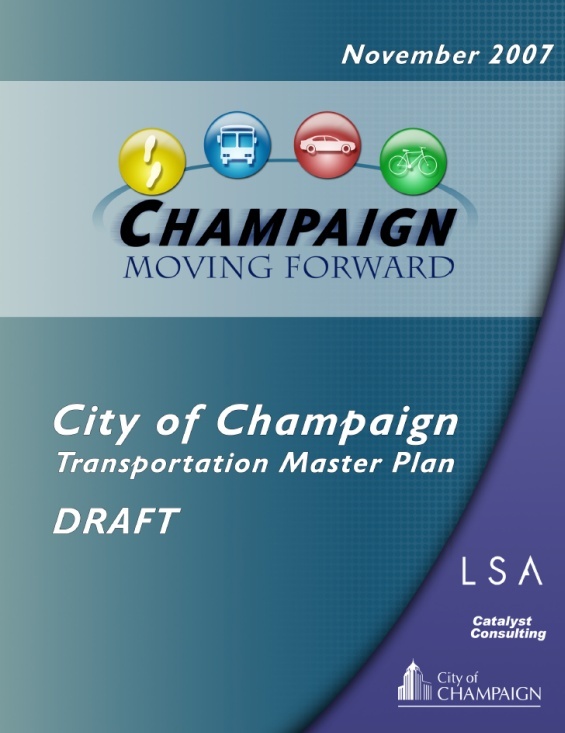 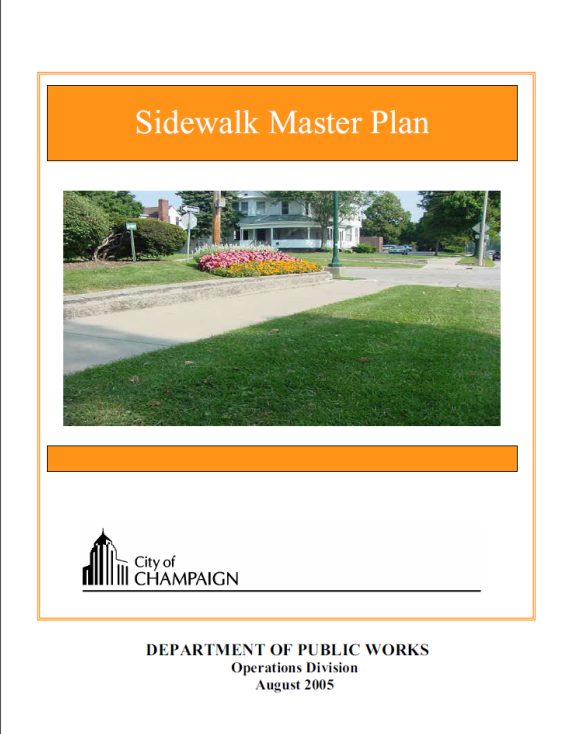 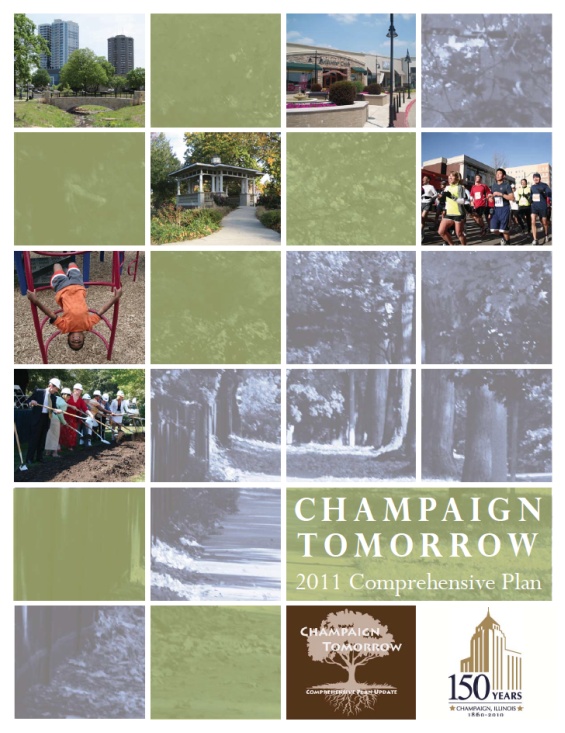 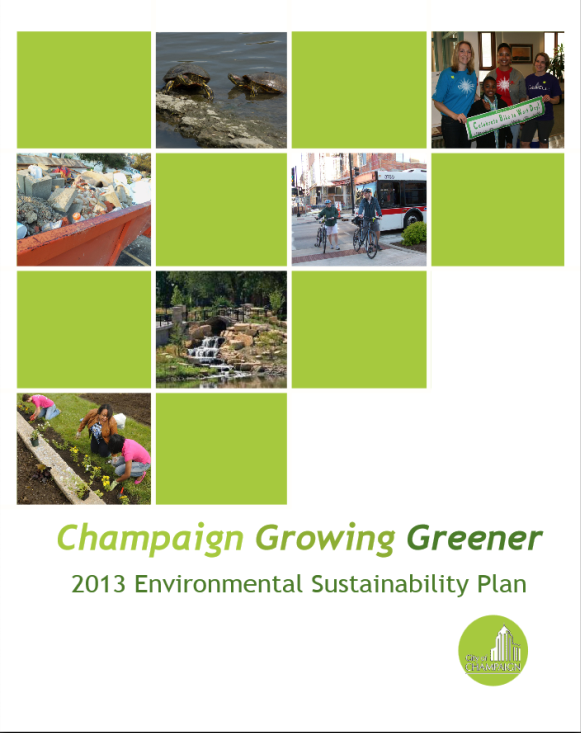 Why develop a Pedestrian Plan?
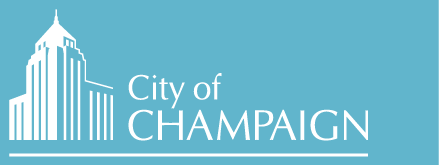 Everyone is a pedestrian every day
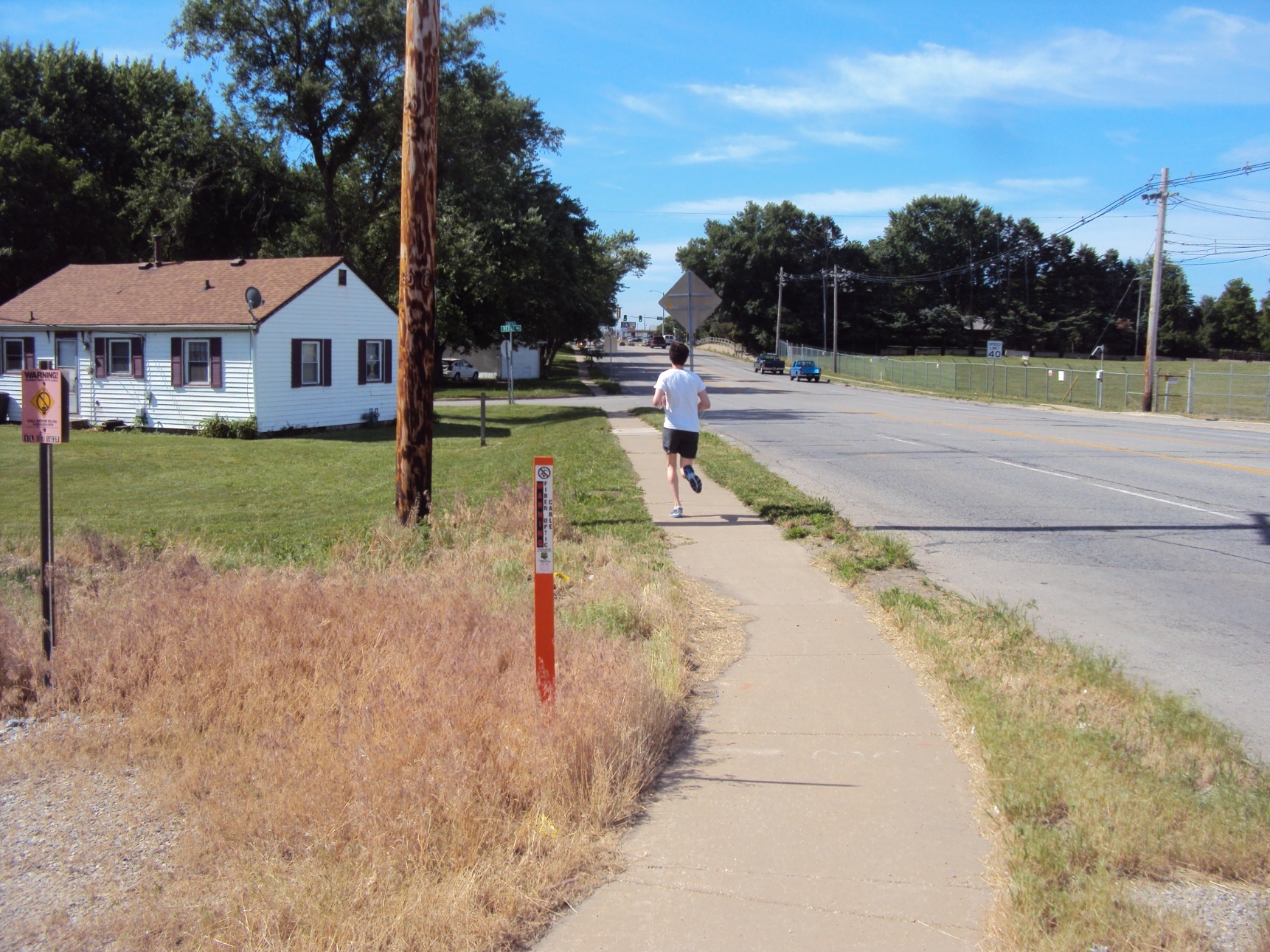 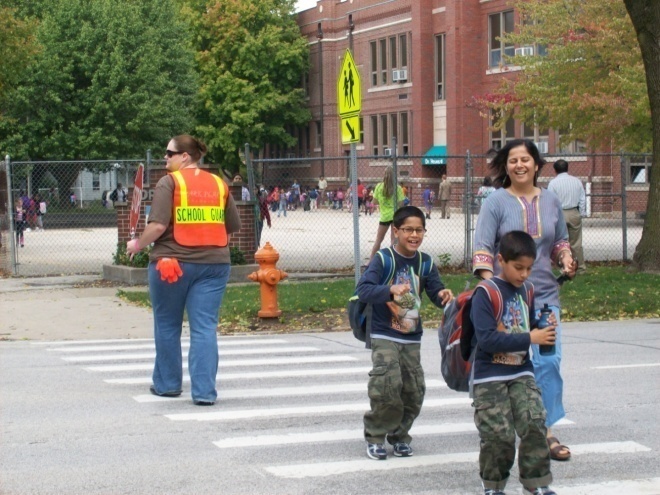 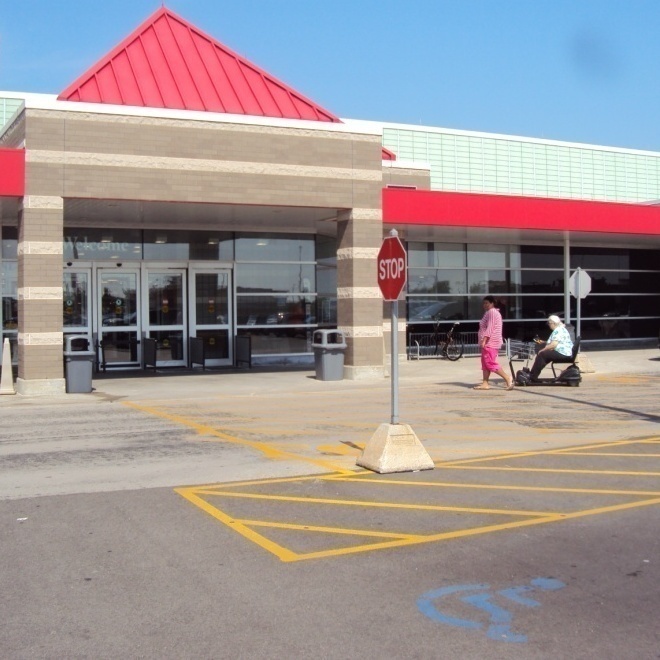 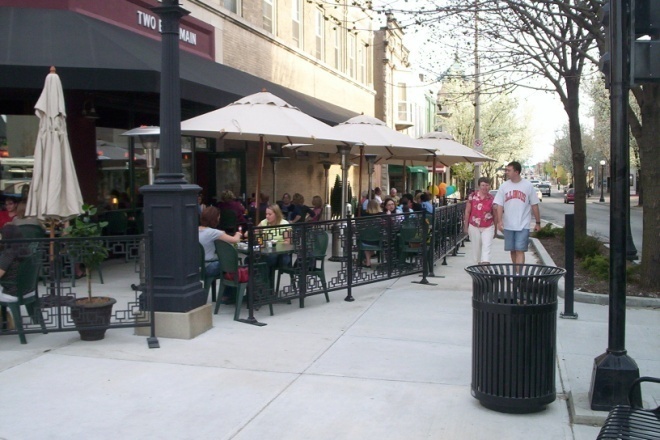 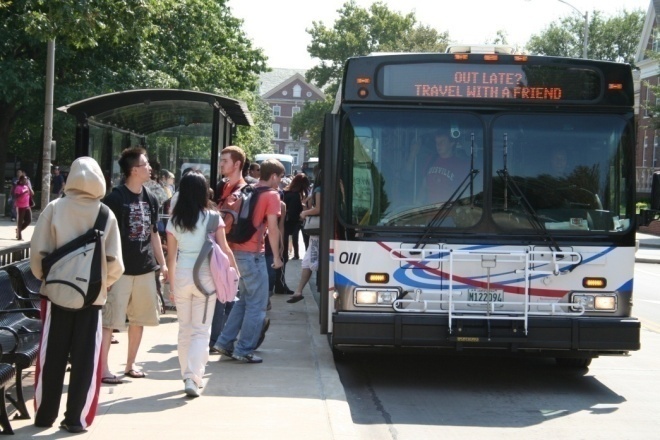 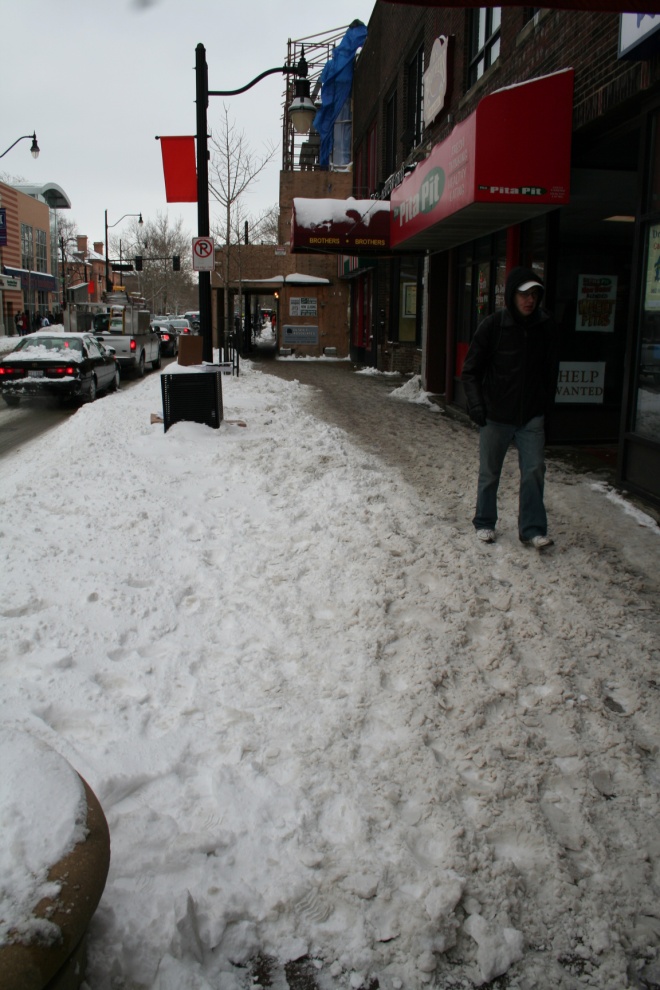 Why develop a Pedestrian Plan?
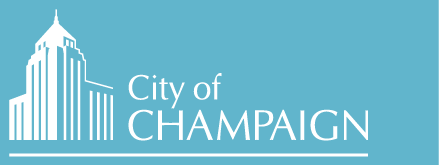 Developing a pedestrian plan
Step 1: Best Practices Research
Determine how other communities plan for pedestrians
Step 2: Existing Conditions Report
Assess Champaign’s pedestrian network at both the citywide scale and the neighborhood scale
Step 3: Issue Identification
Identify issues with pedestrian facilities, street crossings, the connections between destinations, and factors that affect the network’s livability
What are the steps in the planning process?
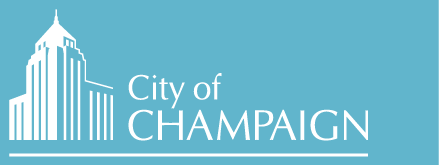 Step 3: issue identification
Facilities
Crossings
Connections
Livability
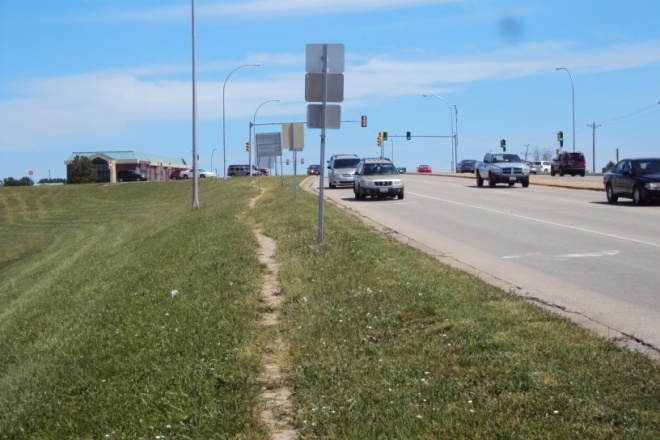 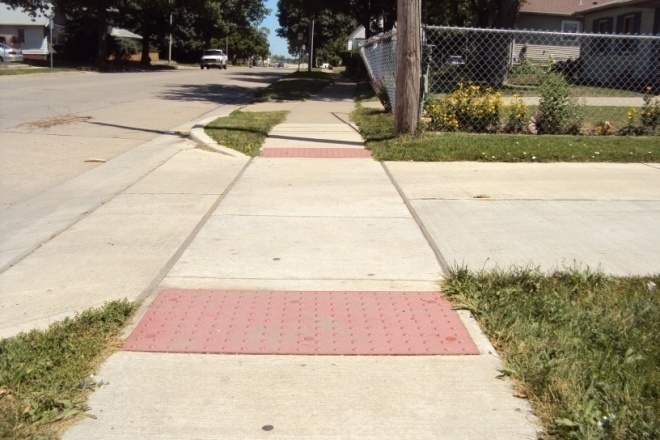 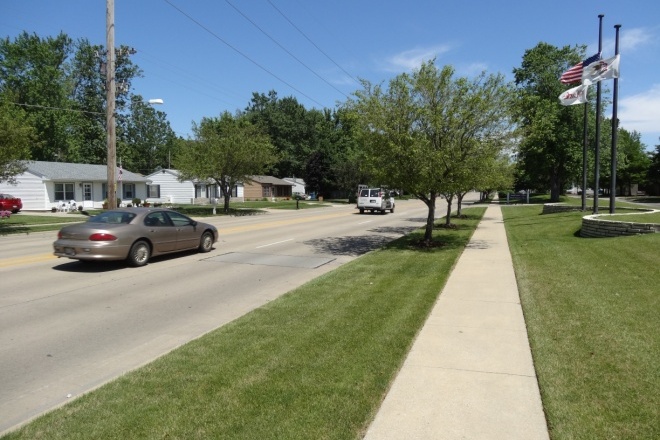 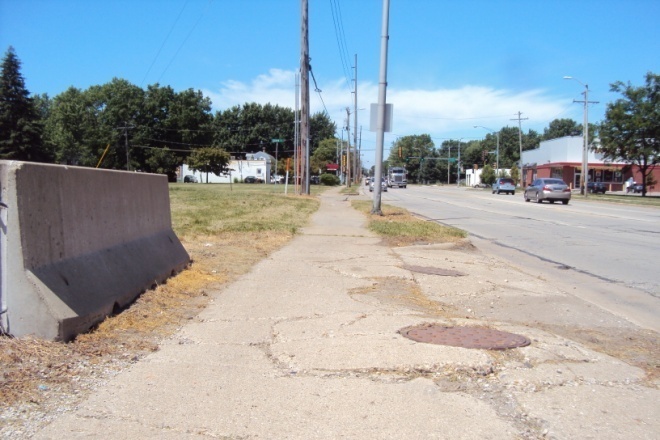 What are the steps in the planning process?
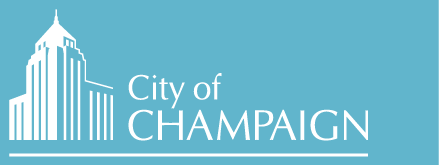 Step 3: issue identification
Facilities
Crossings
Connections
Livability
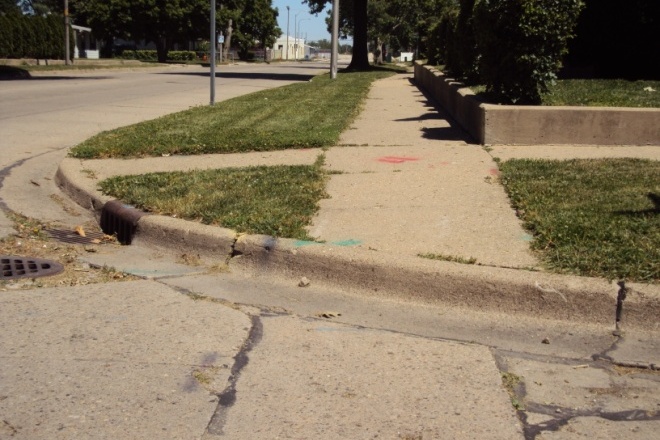 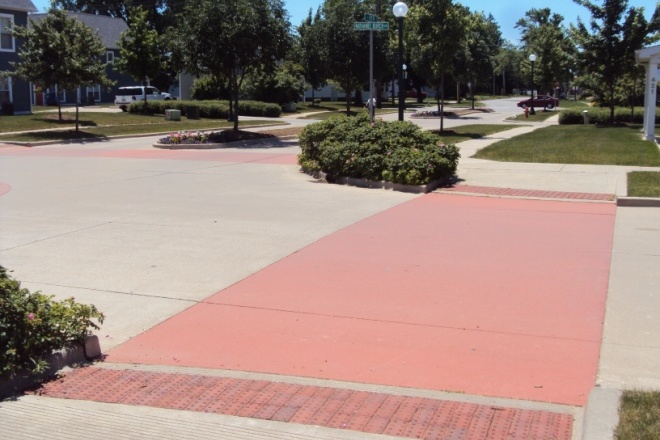 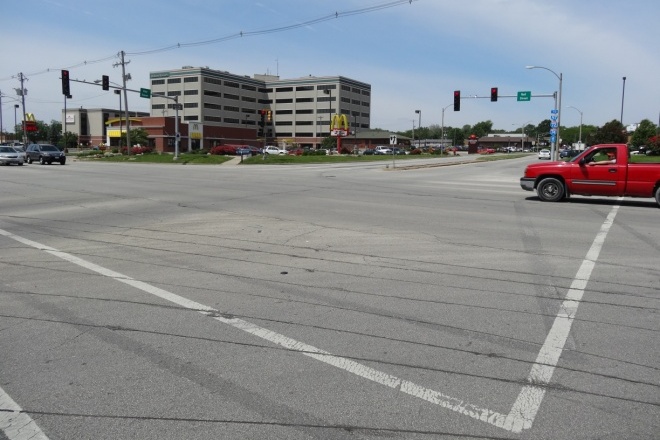 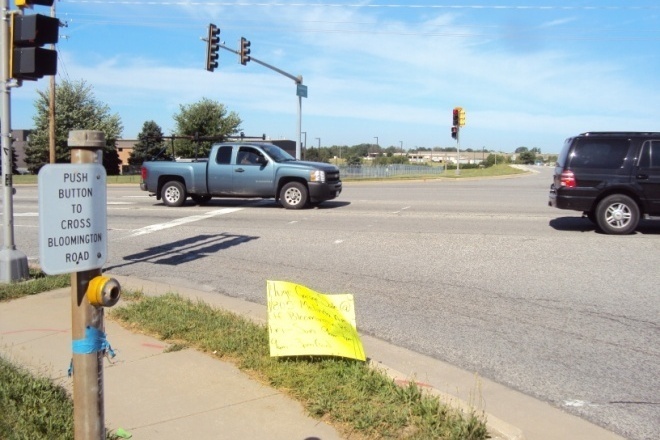 What are the steps in the planning process?
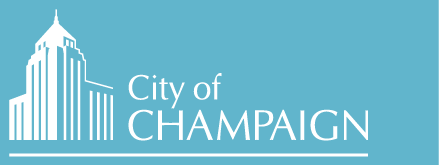 Step 3: issue identification
Facilities
Crossings
Connections
Livability
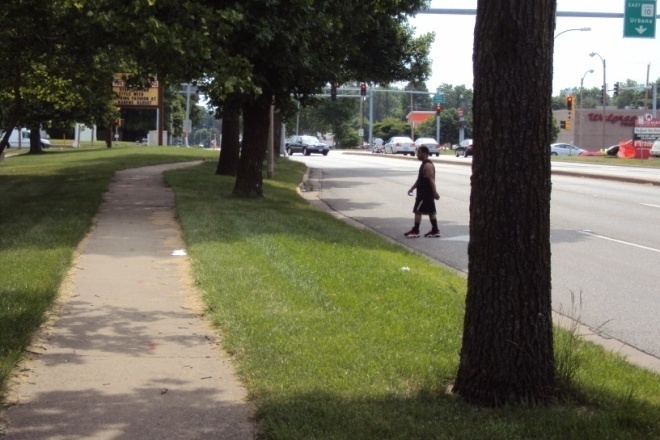 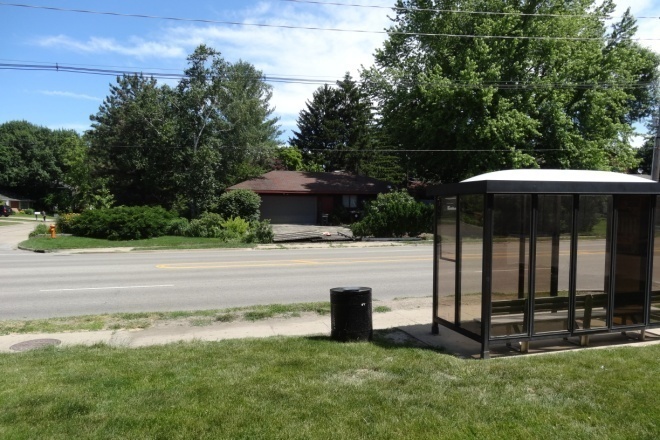 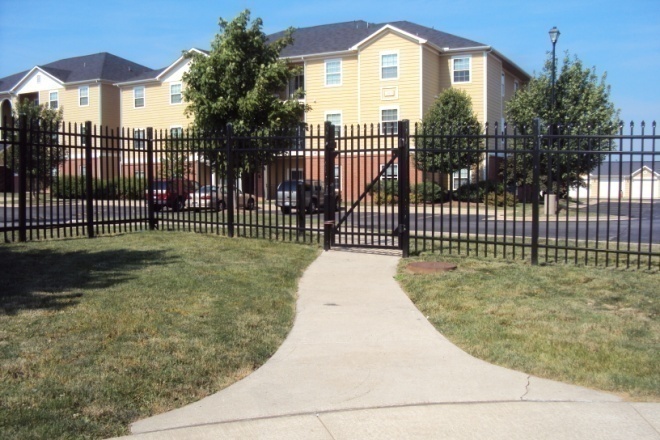 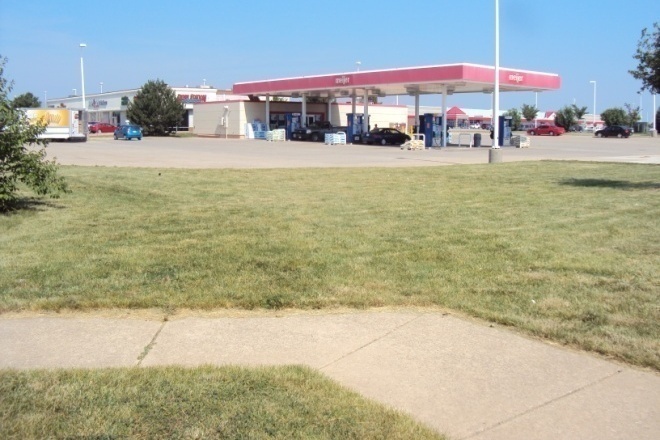 What are the steps in the planning process?
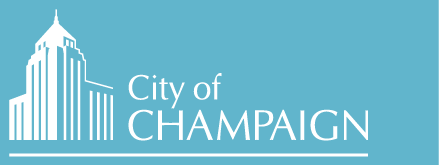 Step 3: issue identification
Facilities
Crossings
Connections
Livability
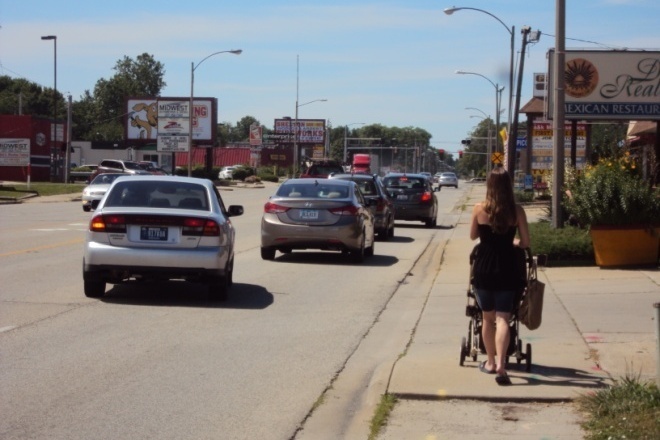 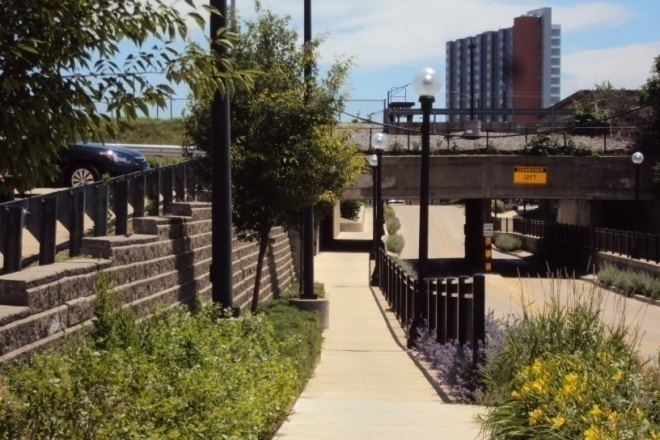 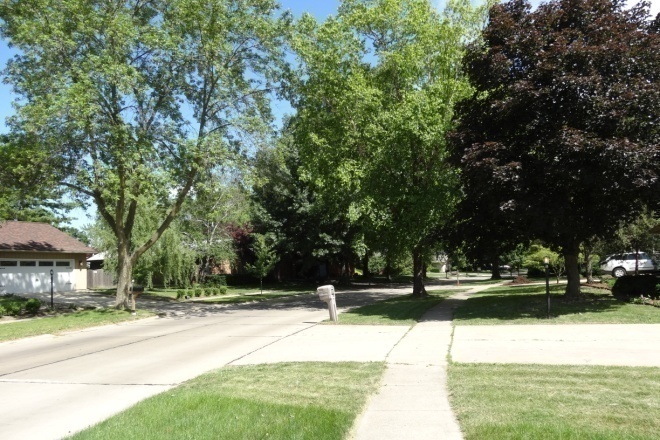 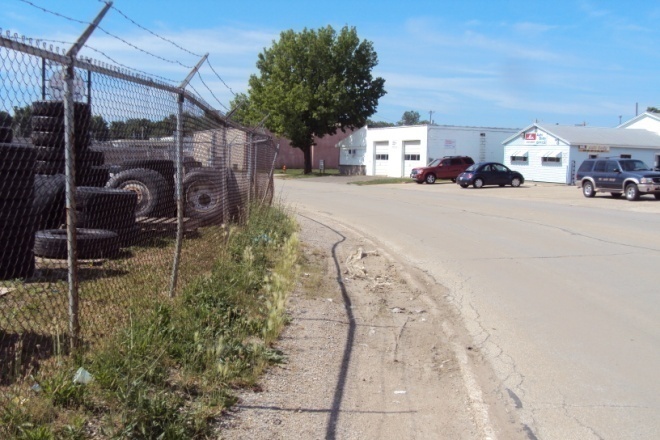 What are the steps in the planning process?
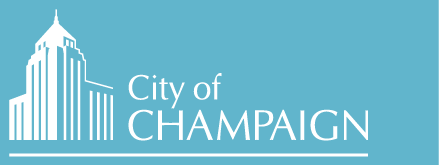 Developing a pedestrian plan
Step 1: Best Practices Research
Determine how other communities plan for pedestrians
Step 2: Existing Conditions Report
Assess Champaign’s pedestrian network at both the citywide scale and the neighborhood scale
Step 3: Issue Identification
Identify issues with pedestrian facilities, street crossings, the connections between destinations, and factors that affect the network’s livability
Step 4: Strategy Development
Create a method for prioritizing pedestrian projects and policies
What are the steps in the planning process?
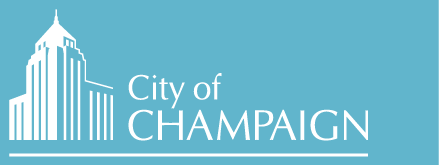 Pedestrian plan benefits
Streets will be easier to cross
 Walking between destinations will be easier
 Improved “transit-assisted walking”
 Supports many recent plans
 Pairs implementation with vision

Most importantly…

 Pedestrian network will be more accommodating for all
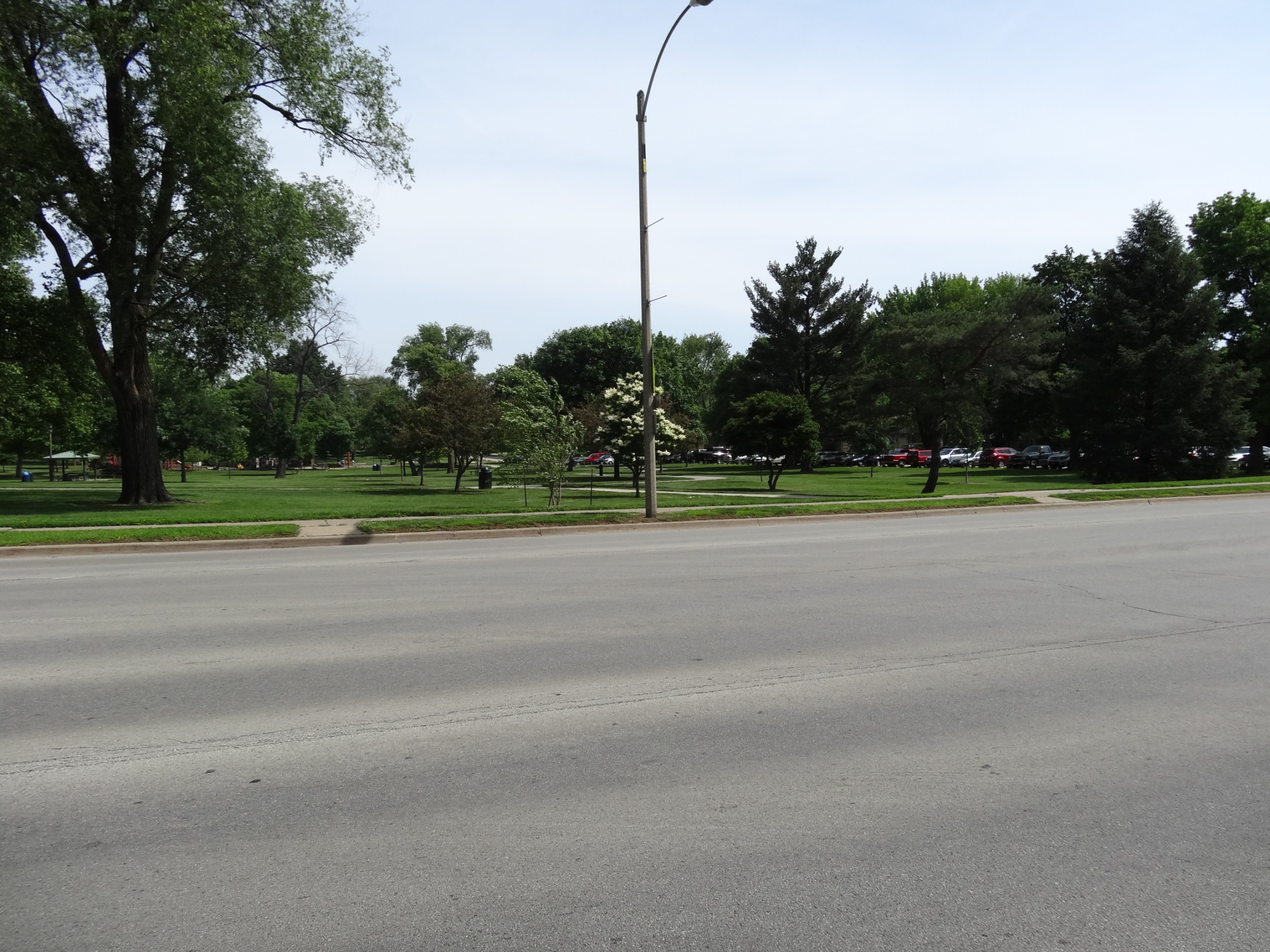 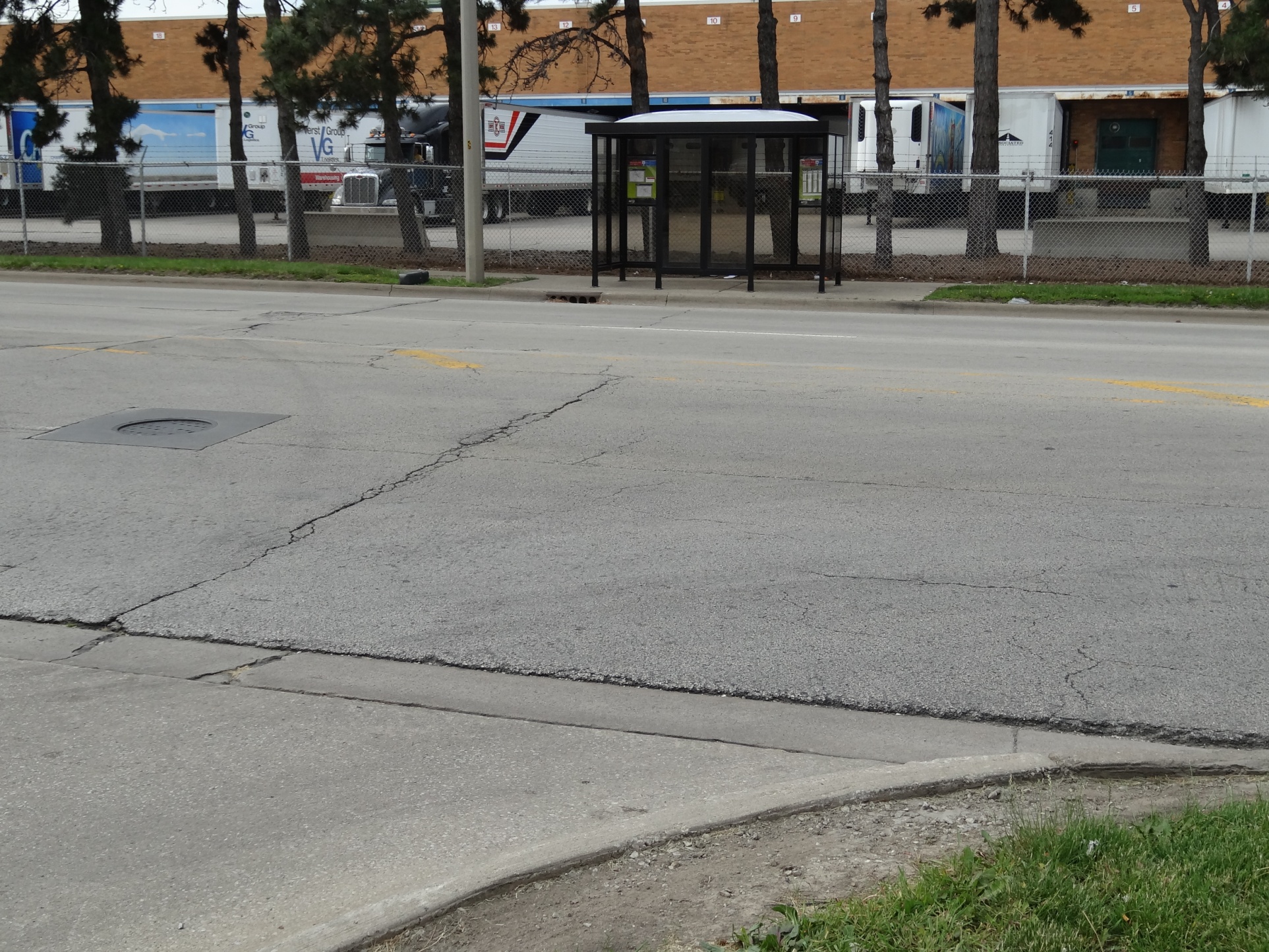 What are the intended outcomes of the Plan?
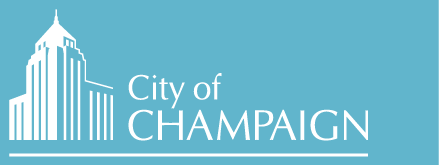 Community survey
Available at http://www.surveymonkey.com/s/walkchampaign
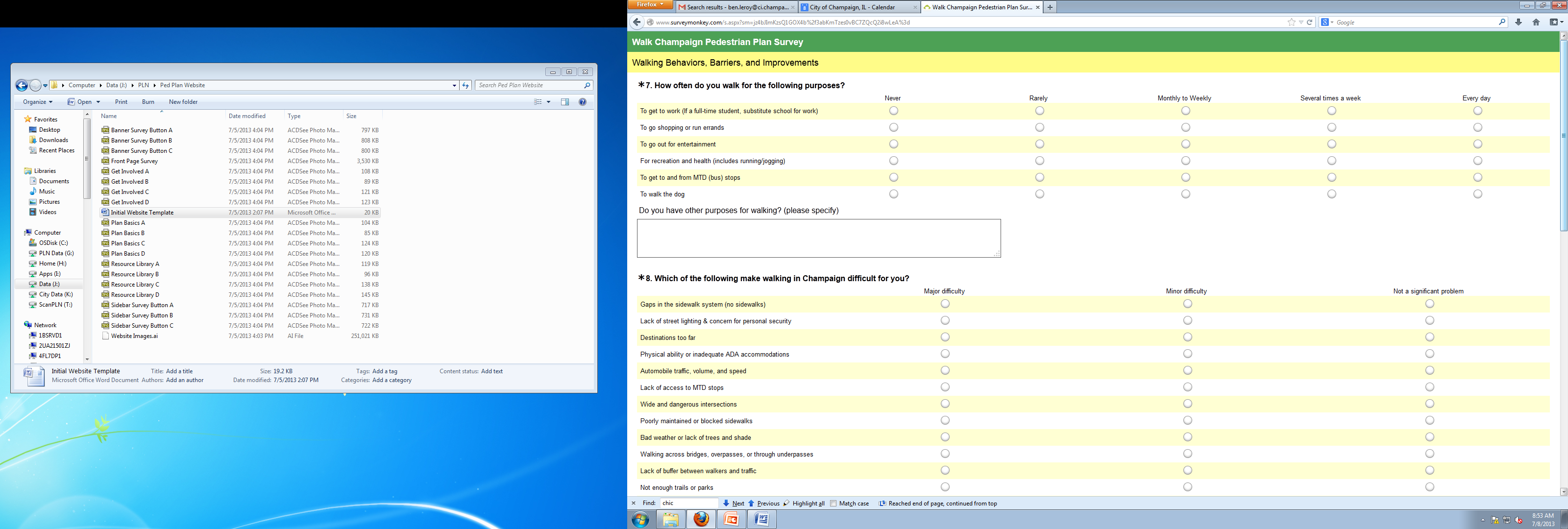 What are the opportunities for public involvement?
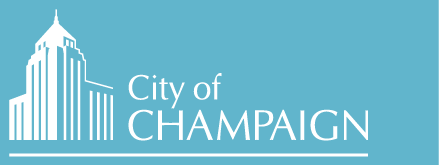 Neighborhood walkabouts
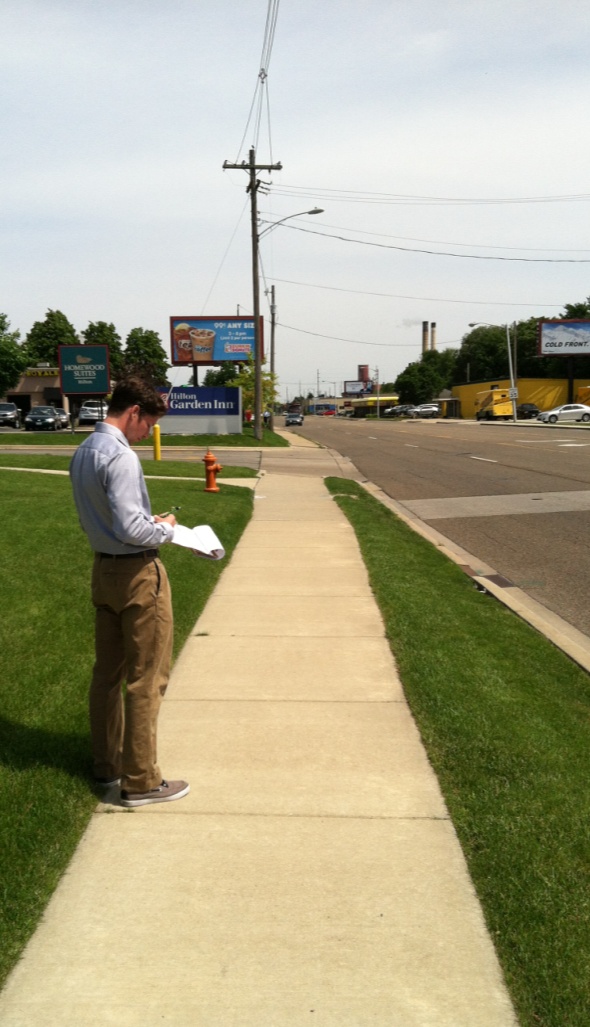 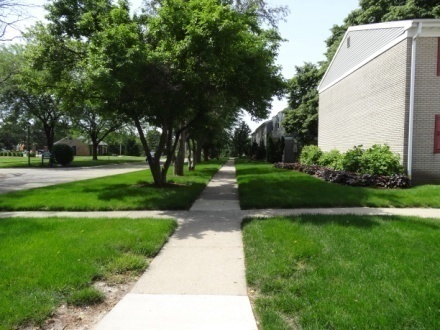 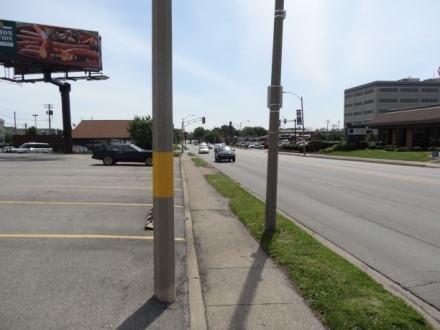 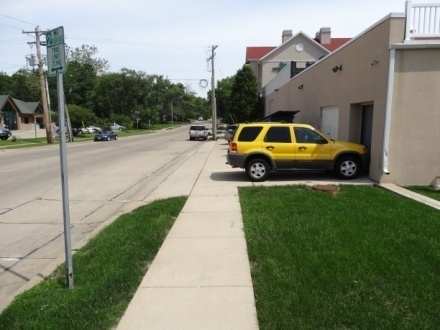 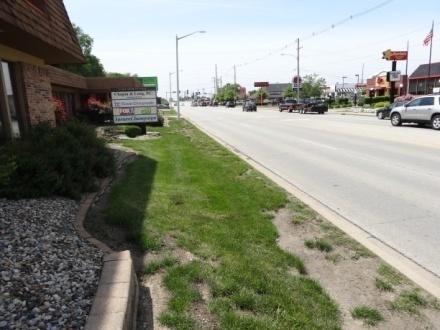 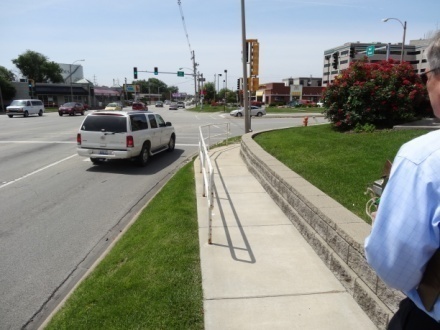 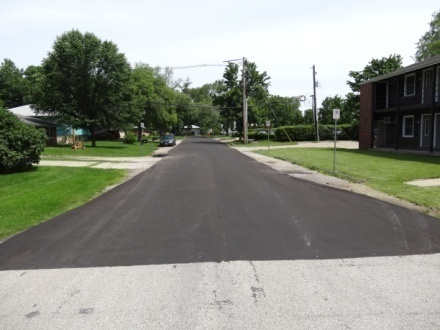 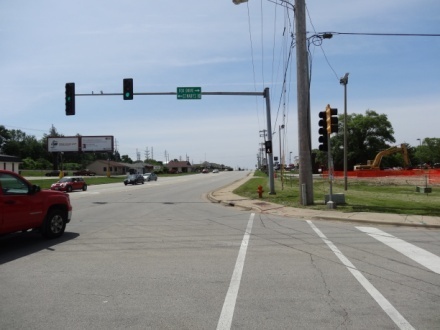 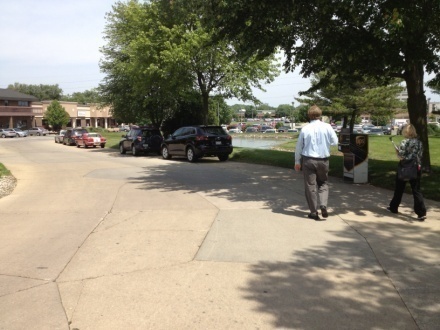 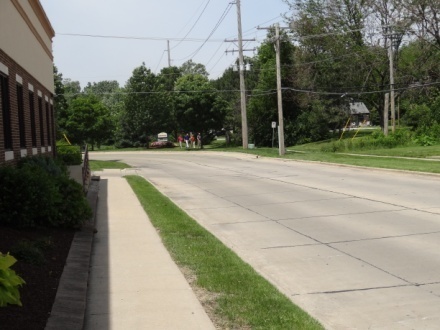 What are the opportunities for public involvement?
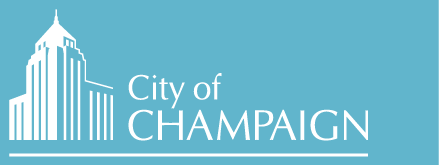 Neighborhood walkabouts
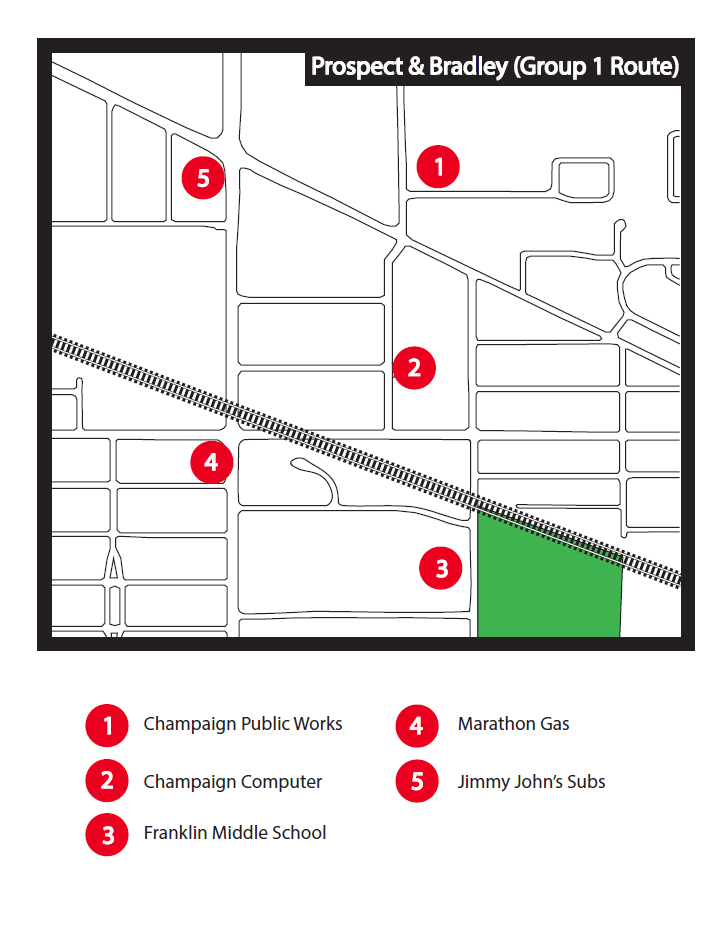 10-15 participants in each session
 Participants will walk the route
groups of 2-4
 Participants a mixture of city staff, neighborhood residents, and members of interested groups
(e.g. C-U Public Health District)
 Sessions will last approximately
2 hours
What are the opportunities for public involvement?
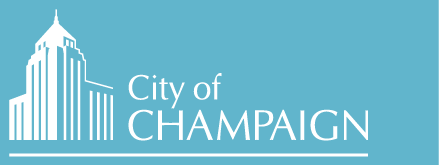 Neighborhood walkabouts
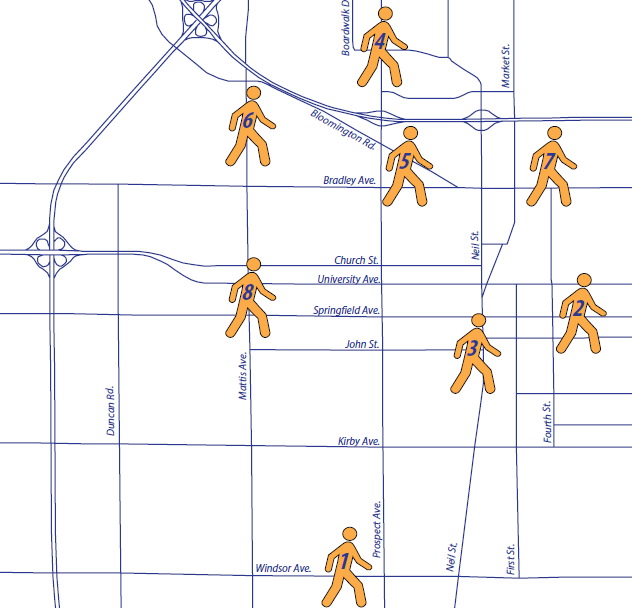 July 16
1) Windsor and Galen
July 18
2) Campustown
July 23
3) South Downtown
Aug 1
4) North Prospect
Aug 6
5) Prospect and Bradley
Aug 8
6) Garden Hills
Aug 15
7) Douglass Park
Aug 20
8) Country Fair
What are the opportunities for public involvement?
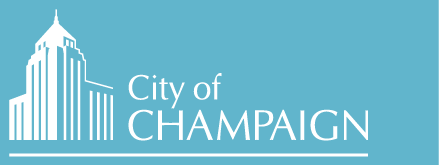 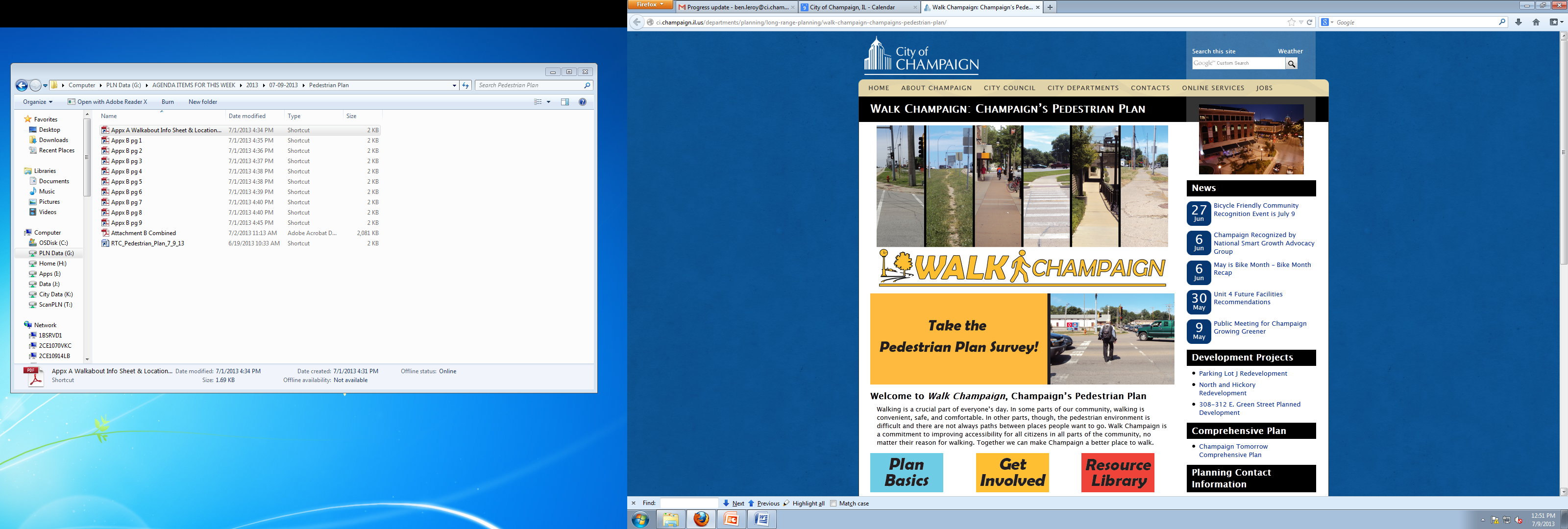 Pedestrian
Plan
Website
www.ci.champaign.il.us/walk
What are the opportunities for public involvement?
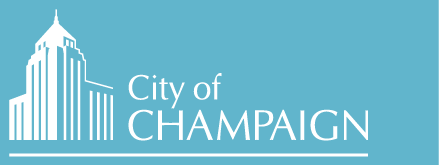 Pedestrian plan timeline
2013
2014
June
July
Sept
Aug
Oct
Nov
Dec
Jan
Feb
Mar
Apr
May
Strategy Development
Drafting of plan; presentation to Plan Commission and City Council
Issue Identification
Discussions with partner agencies
Existing Conditions Report
(Walkabouts complete by end of August)
When will the Pedestrian Plan be ready?
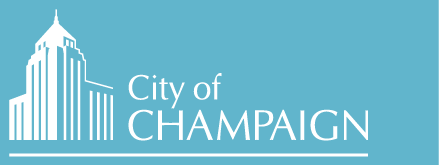